Кишечнополостные
7 класс
Автор – составитель: 
учитель высшей категории
  Омёта Е.А.
 
    г. Энгельс,      2012
Признаки кишечнополостных
Многоклеточные животные с лучевой симметрией
Тело из двух слоев клеток (эктодермы и энтодермы)
Имеют кишечную полость
Преимущественно – хищники: питаются мелкими животными
Хорошо развит процесс регенерации
Три класса
Гидроидные –мелкие полипы (пресноводная гидра)


Сцифоидные- медузы (кораблик, парусник, крестовик, цианеа)

Коралловые полипы- одиночные и колониальные полипы (актиния)
Многообразие кишечнополостных
Строение гидры
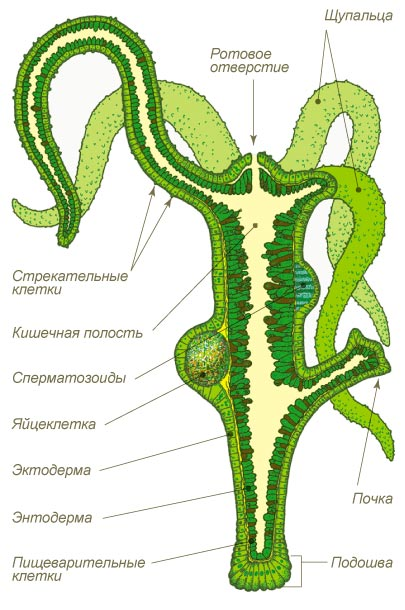 Слои и клетки
Половое размножение гидры
Жизненный цикл сцифоидных
Жизненный цикл аурелии
При составлении презентации использованы материалы
Электронного атласа школьника. Зоология 7 – 8.